Gene Clustering: tecniche di raggruppamento genico per dare un senso ai dati trascrittomici
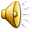 GENE CLUSTERING: Ragruppare i geni in famiglie che mostrano
 un profilo comune rispetto alla variabile (tempo, dose, background genetico, etc.)
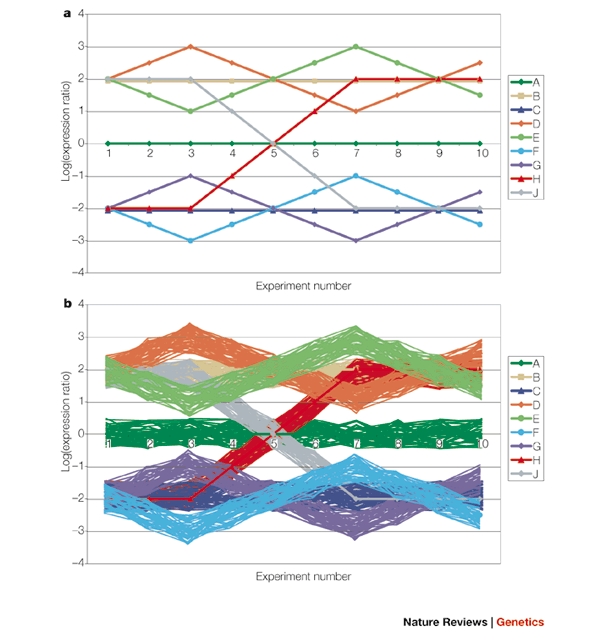 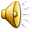 Misurare la somiglianza/differenza delle curve con il coefficiente di correlazione
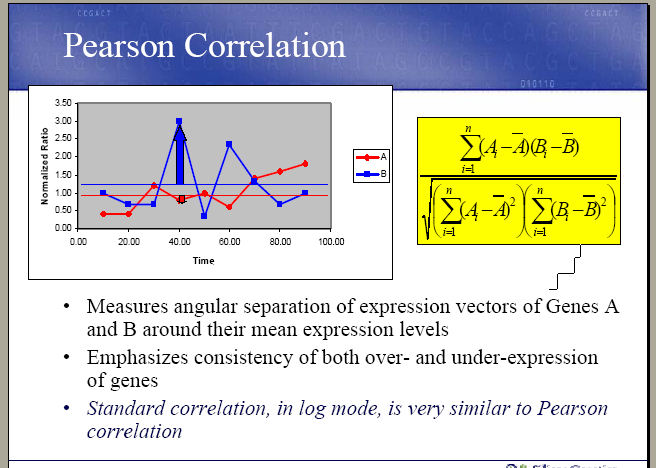 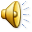 Altre misure di somiglianza /differenza
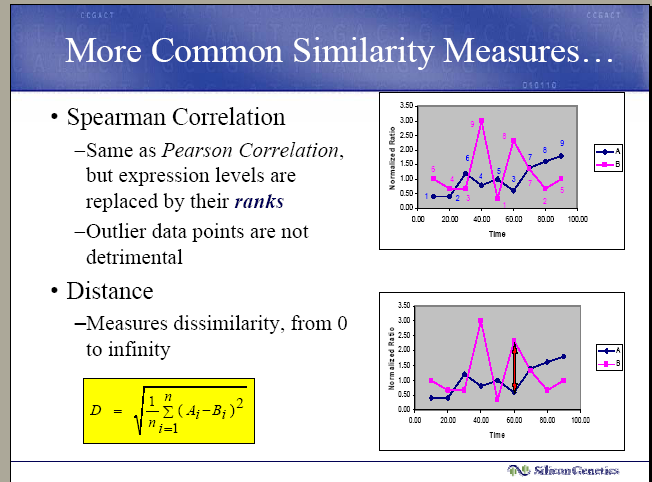 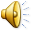 Metodi di Clustering Distributivi
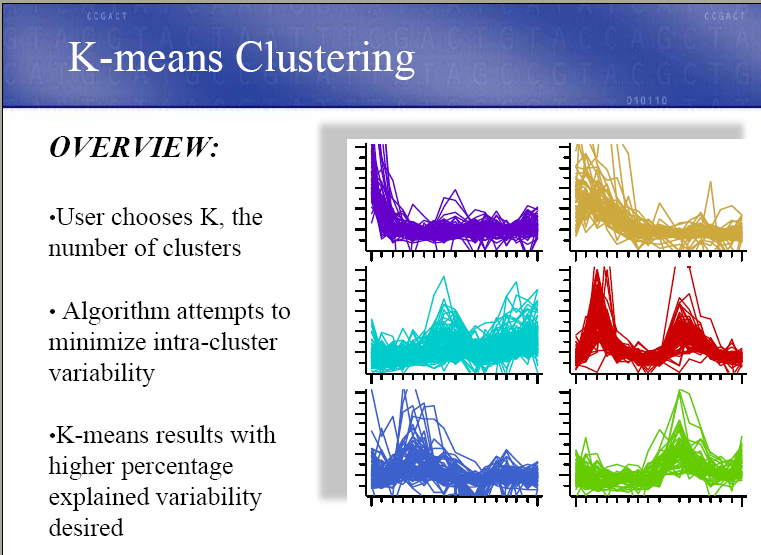 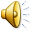 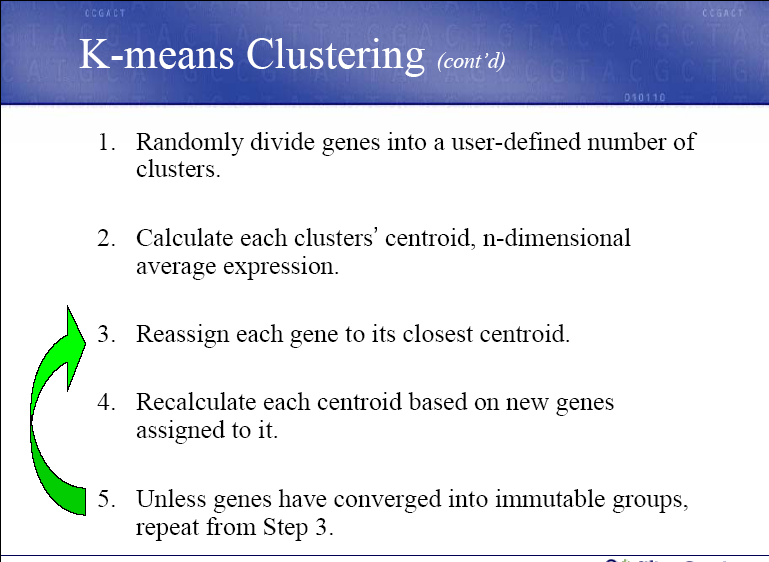 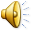 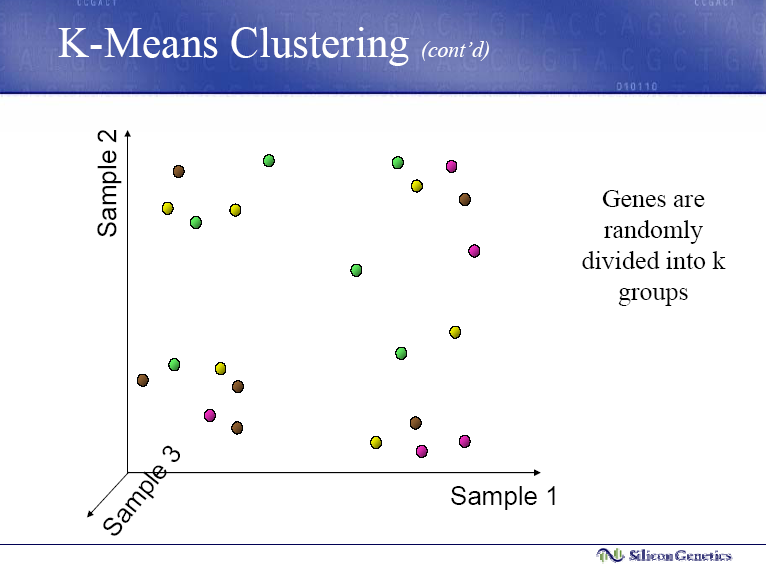 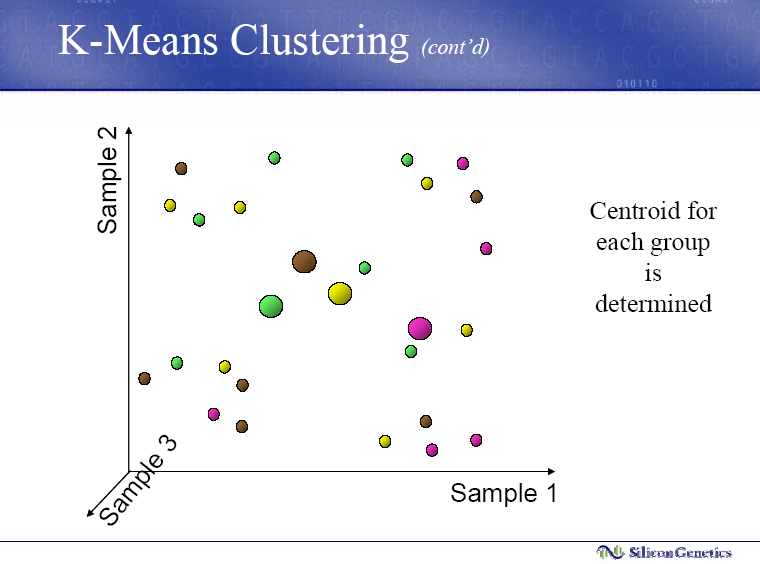 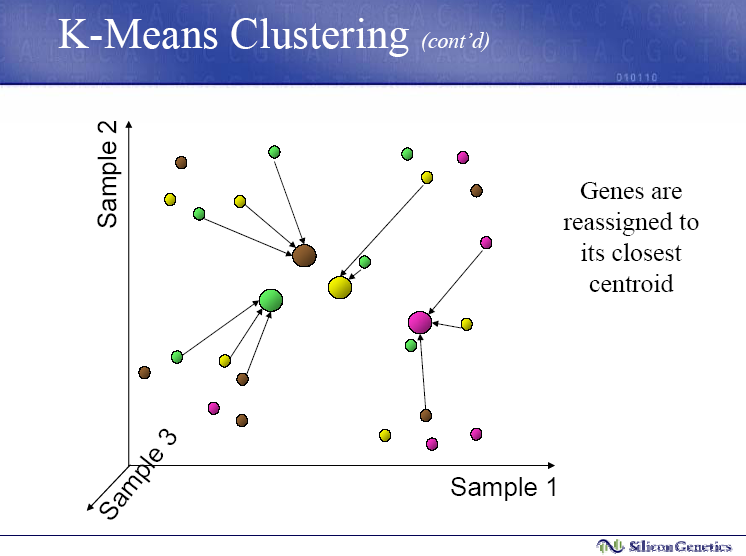 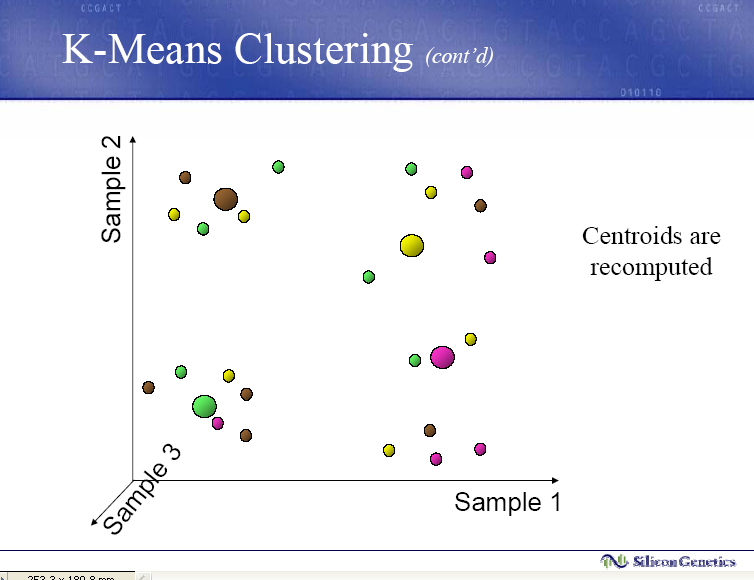 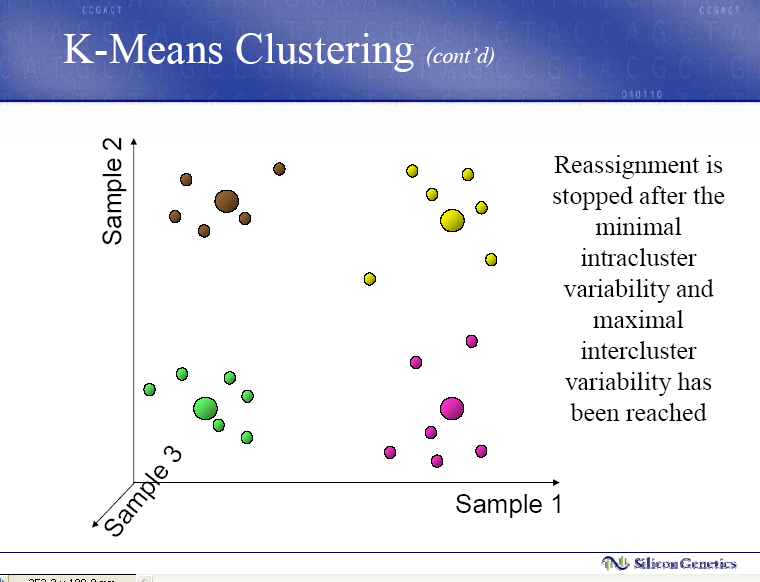 Metodi distributivi
Clustering methods: ex 1: the k-means
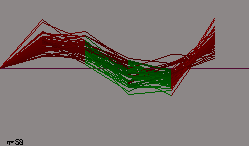 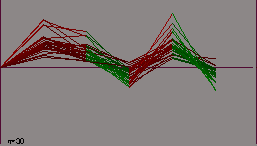 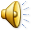 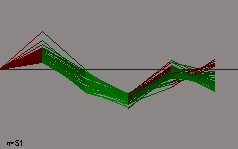 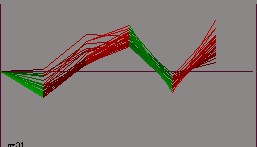 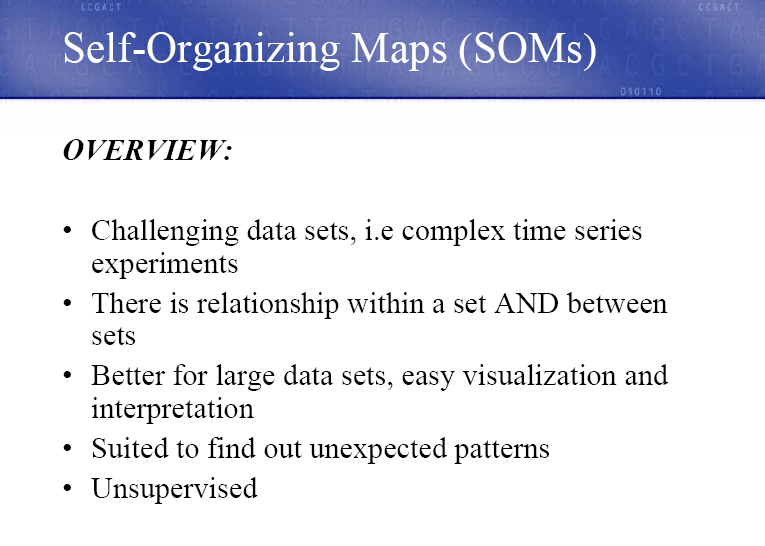 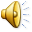 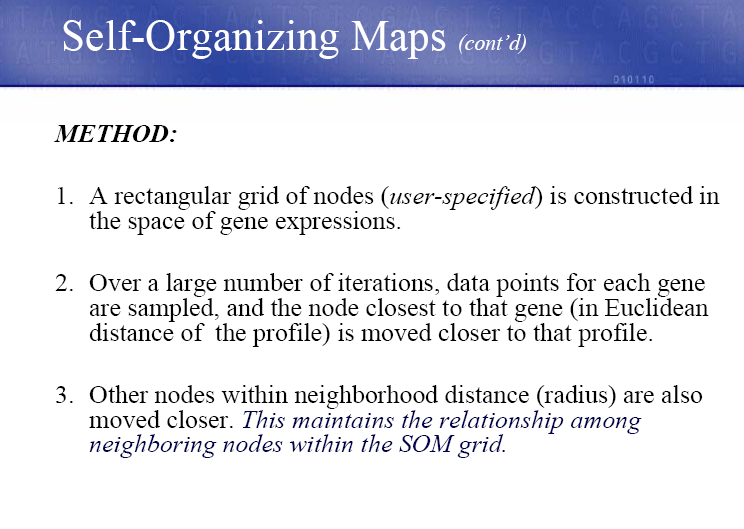 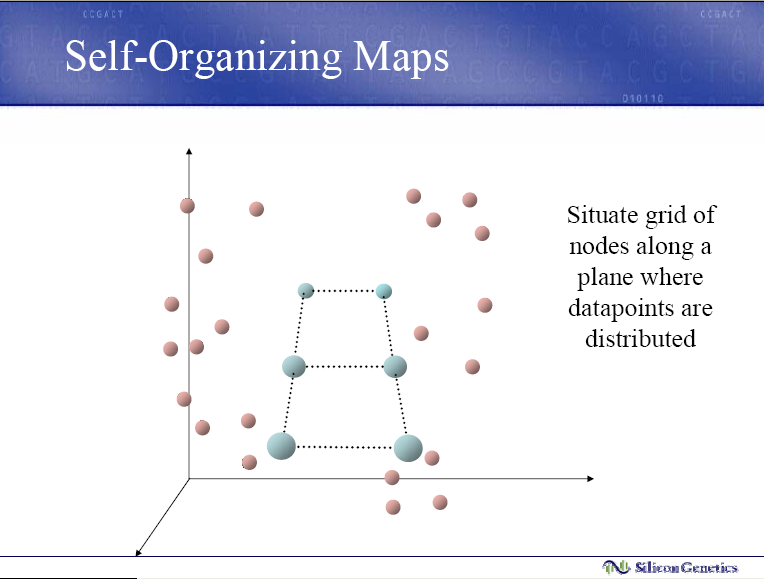 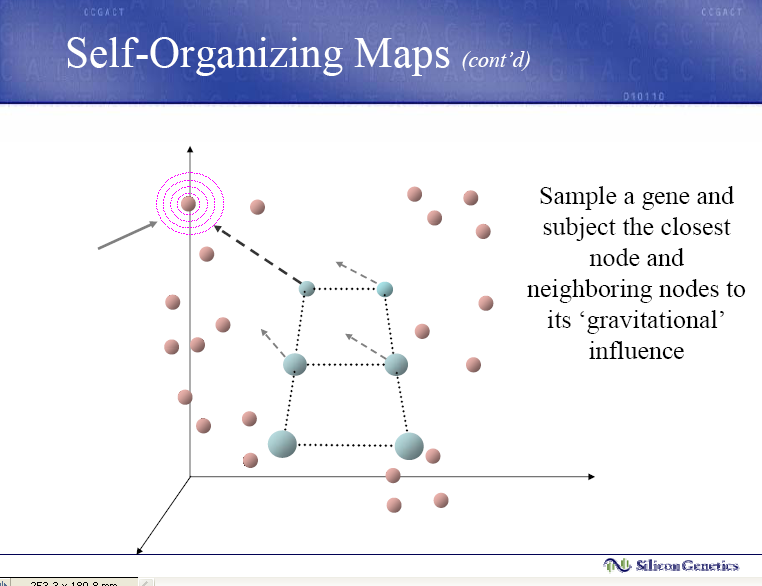 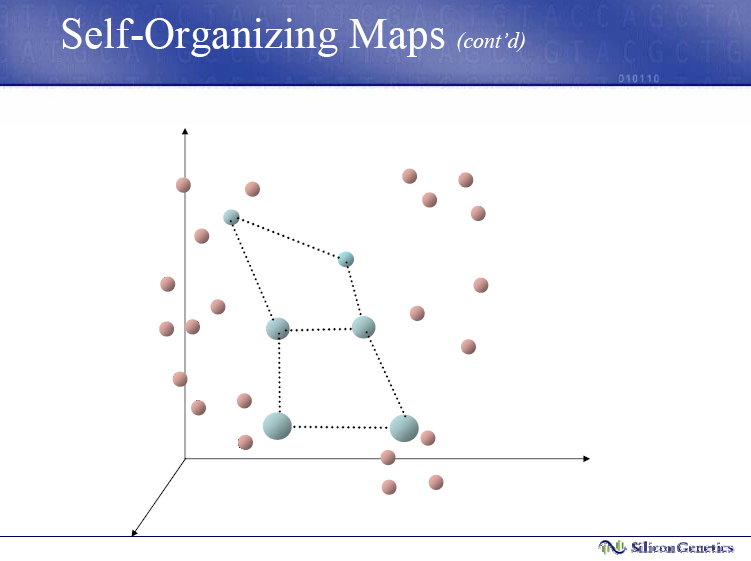 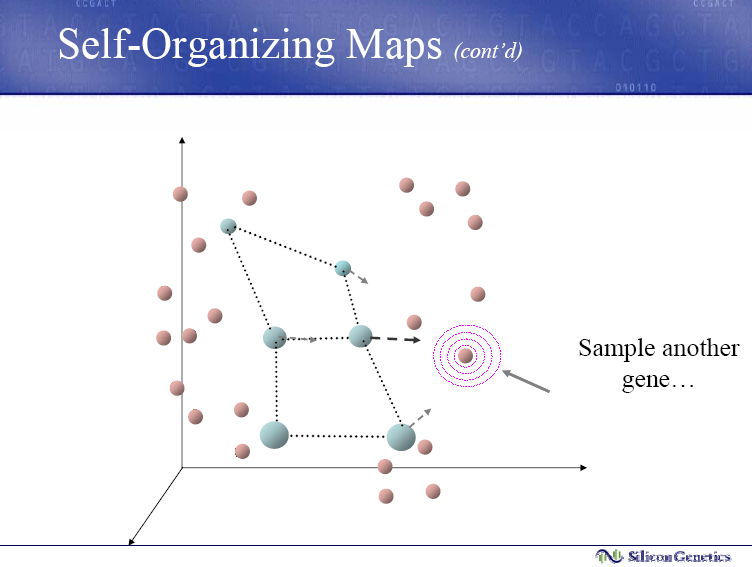 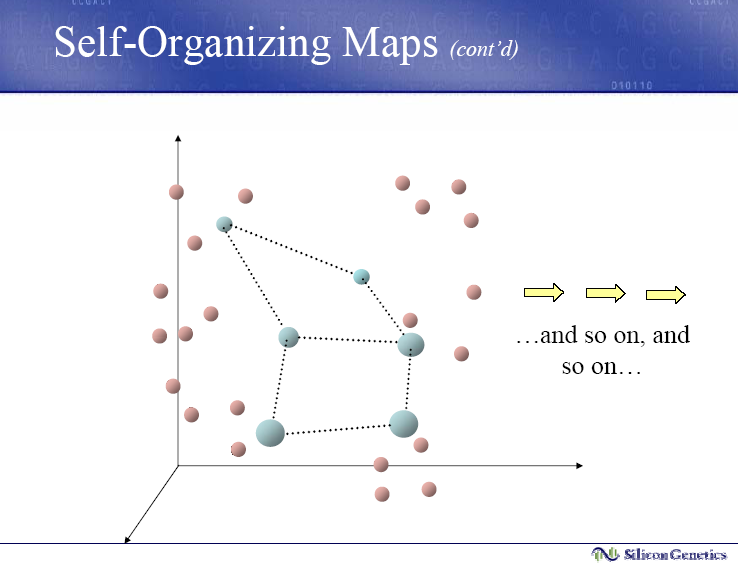 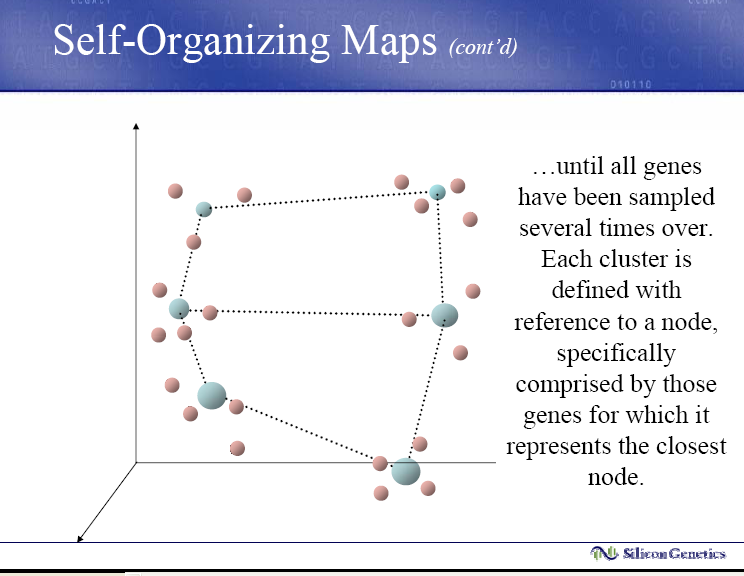 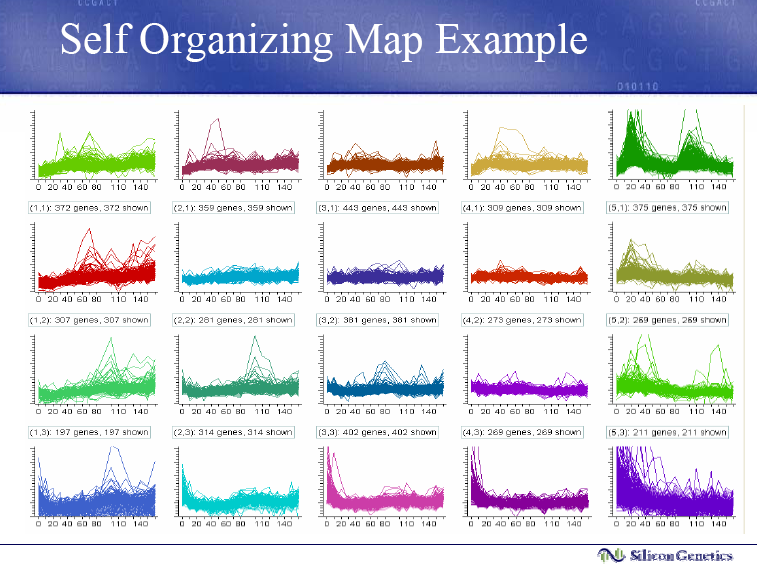 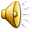 Metodi di Clustering Associativi
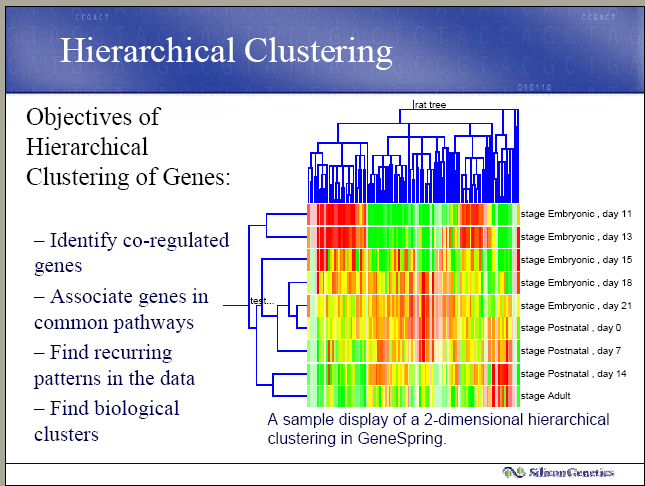 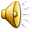 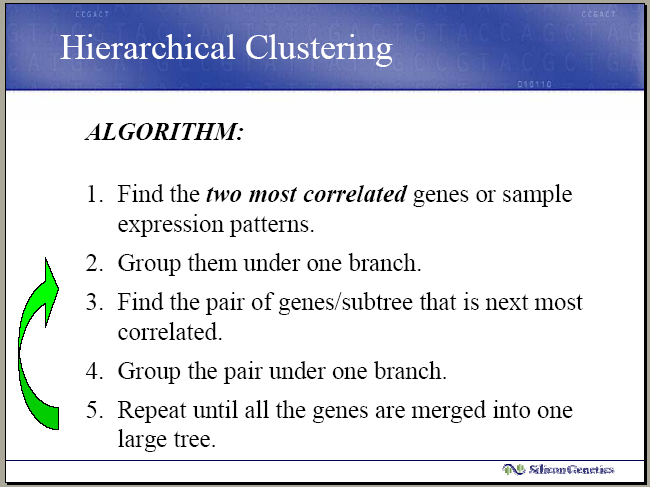 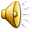 Hierarchical Clustering (HCL)
HCL è un metodo di clustering che unisce geni simili in gruppi. All’inizio del procedimento ogni gene è un cluster. Il processo iterativo inizia e continua con il “join” dei gruppi risultanti, basato sulla loro similarità fino a quando tutti I gruppi sono connessi in un unico albero gerarchico.
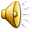 (HCL-1)
Un esempio di HCL con Single Linkage
Le distanze vengono date tramite una matrice (input distance 
matrix).Supponiamo di voler clusterizzare alcune città  italiane.

Questa è la input distance  matrix:
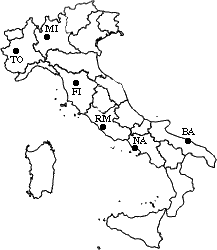 Le città più vicine sono Milano e Torino a distanza 138 
km. Queste città vengono messe dentro lo stesso cluster 
chiamato MI/TO.
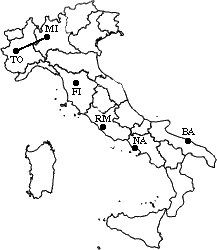 A questo punto le citta più vicine sono NA e RM a
Distanza 219 km. Cosi viene creato il cluster 
NA/RM.
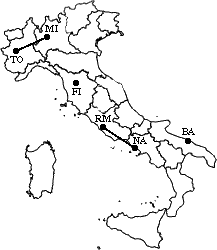 Ora la distanza più piccola è tra BA e NA/RM quindi:
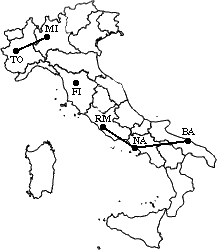 Vedendo che la distanza tra BA/NA/RM e FI è la distanza 
Minore, mettiamo BA/NA/RM e FI  dentro un nuovo 
cluster BA/FI/NA/RM .
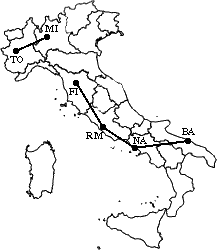 Finalmente uniamo i due ultimi cluster in uno solo.
L’albero gerarchico che si genera è il seguente:
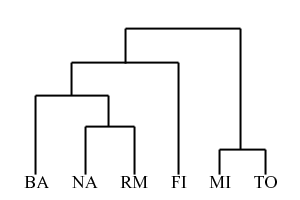 Hierarchical Clustering
Durante la costruzione della gerarchia, delle decisione devono essere prese per determinare quali cluster devono essere uniti (joined). La distanza (similarità) tra i cluster deve essere calcolata. Le regole che gestiscono questo calcolo sono I metodi di lincaggio(linkage methods ).
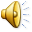 (HCL-2)
Metodi di Lincaggio                   (Linkage Methods)
I metodi di lincaggio sono regole che ritornano un valore che verrà usato per determinare quali elementi (clusters) devono essere uniti(linked).
I tre metodi di lincaggio comunemente usati sono:

      		Single Linkage
		Average Linkage
		Complete Linkage
(HCL-3)
Single Linkage
La distanza da cluster a cluster (cluster-to-cluster distance) è definita come la distanza minima tra i membri di un cluster e i membri di un altro cluster. Single linkage tende a creare cluster  ‘allungati’ con geni individuali concatenati nei cluster.

                    DAB = min ( d(ui, vj) )
dove u Î A e v Î B
Per ogni i = 1 a NA e j = 1 a NB
                              
                    CLUSTER  A              CLUSTER B
DAB
(HCL-4)
Average Linkage
La distanza da cluster a cluster (cluster to clusuter distance) è definita come la distanza media tra tutti I membri di un cluster e tutti I membri di un altro cluster. Average Linkage ha una leggera tendenza alla produzione di cluster di varianze simili. 
                      DAB =  1/(NANB) S S ( d(ui, vj) ) 

 dove u Î A e v Î B
Per ogni  i = 1 a NA e j = 1 a NB
DAB
(HCL-5)
Complete Linkage
La distanza da cluster a cluster è definita come la massima distanza tra i membri di un cluster e i membri di un altro cluster. Complete Linkage tende di creare cluster di dimensione e variabilità simili.

DAB = max ( d(ui, vj) )

dove u Î A e v Î B
Per ogni i = 1 a NA e j = 1 a NB
DAB
(HCL-6)
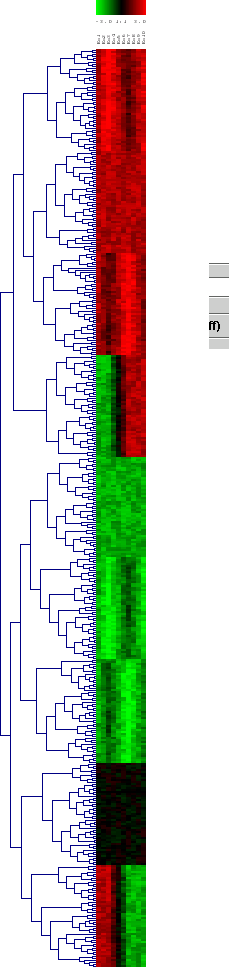 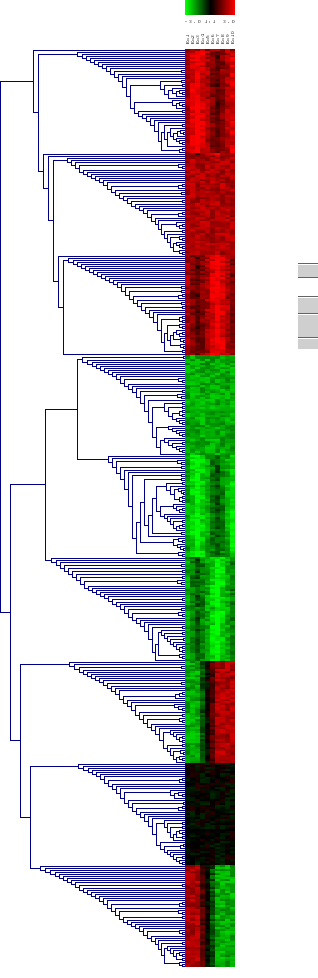 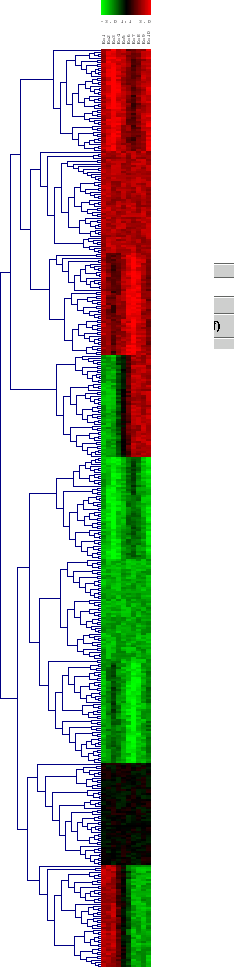 Single
Ave.
Complete
Confronto dei Linkage Methods
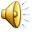 (HCL-7)
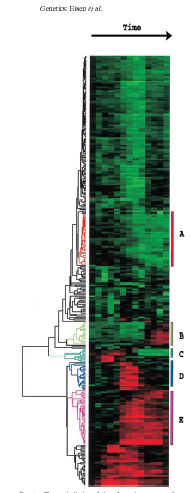 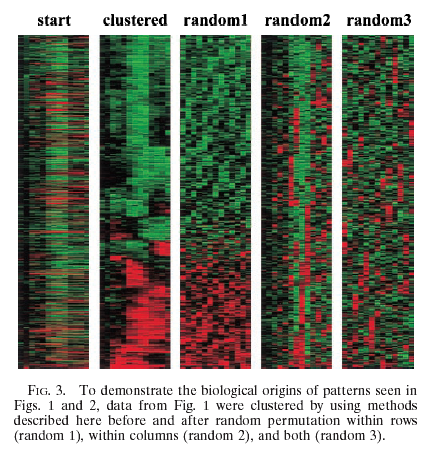 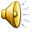 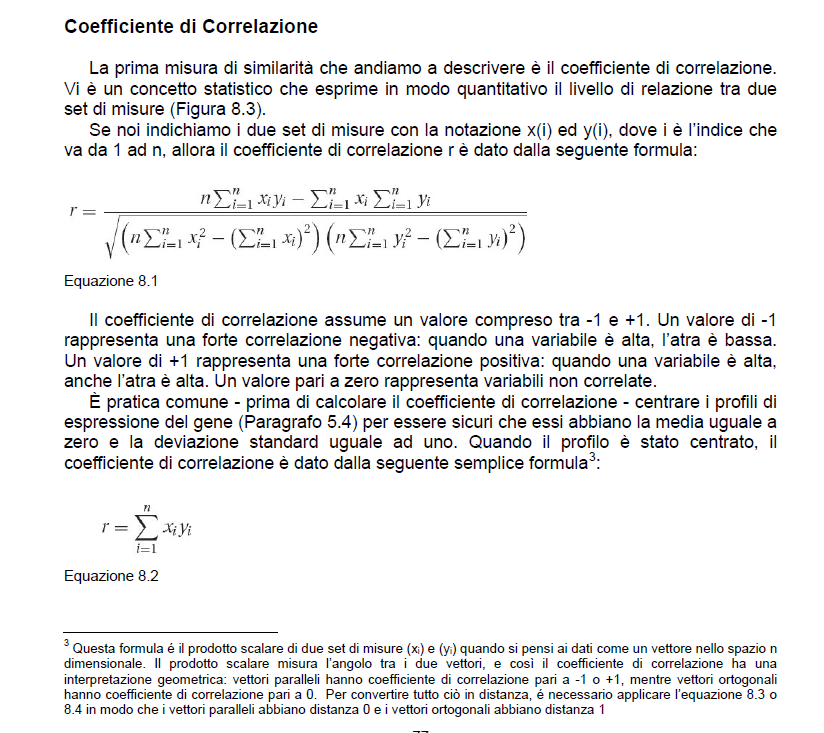 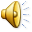 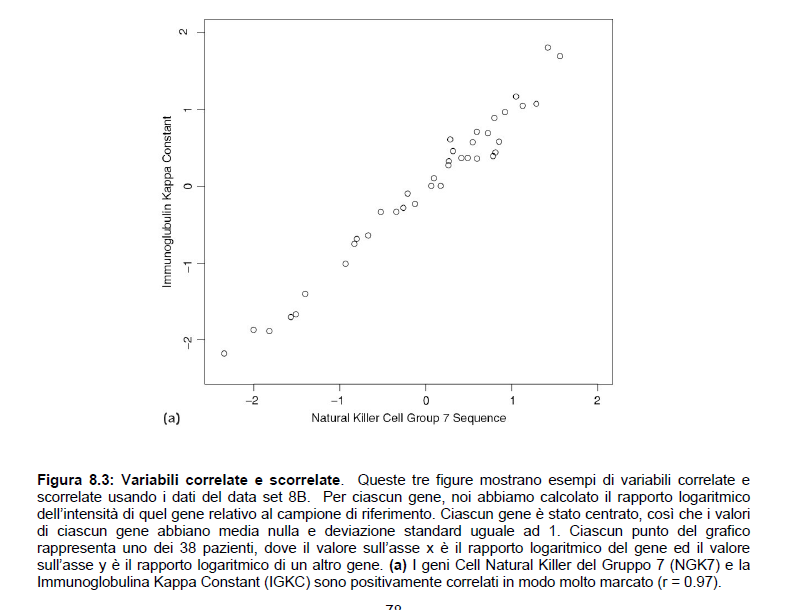 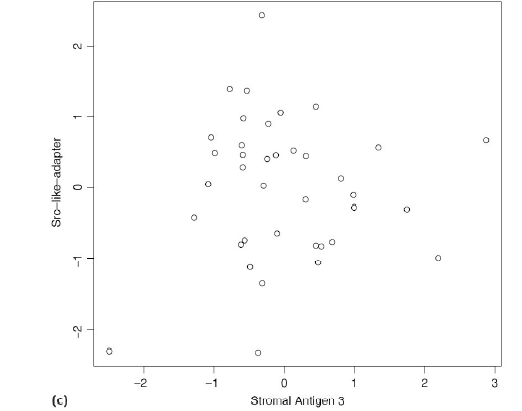 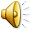 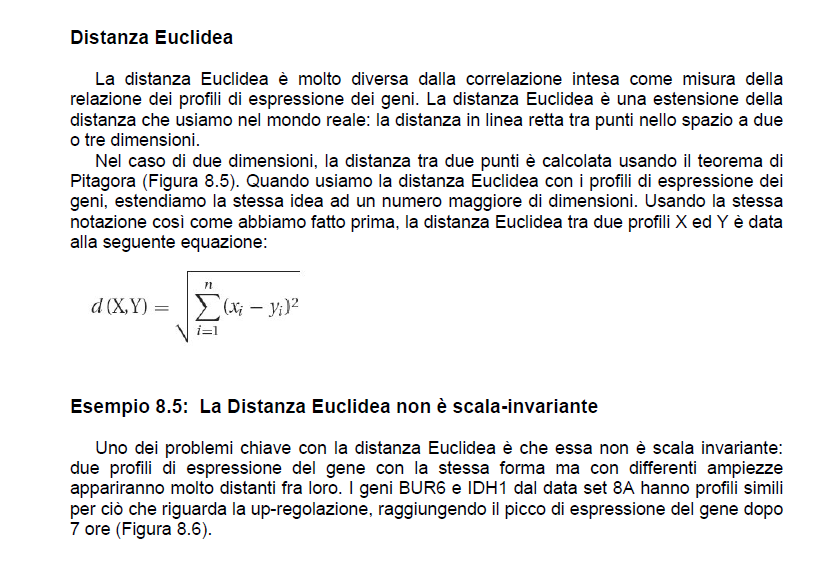 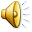 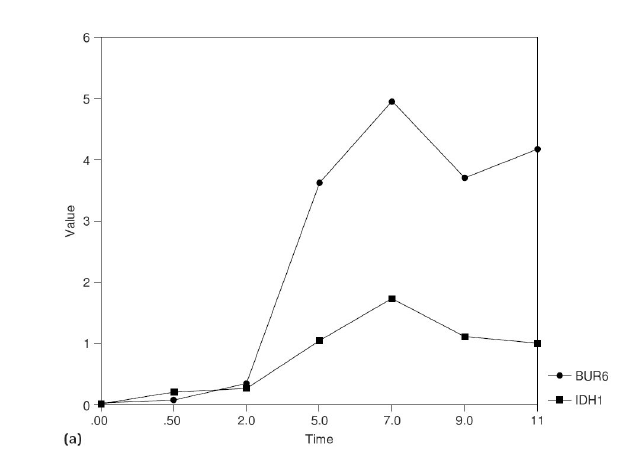 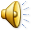 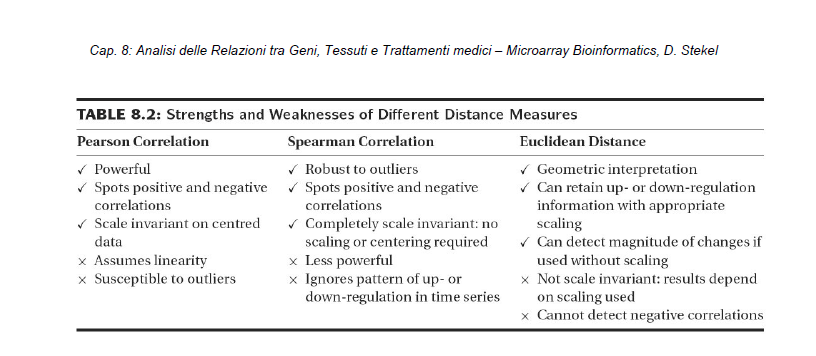 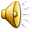 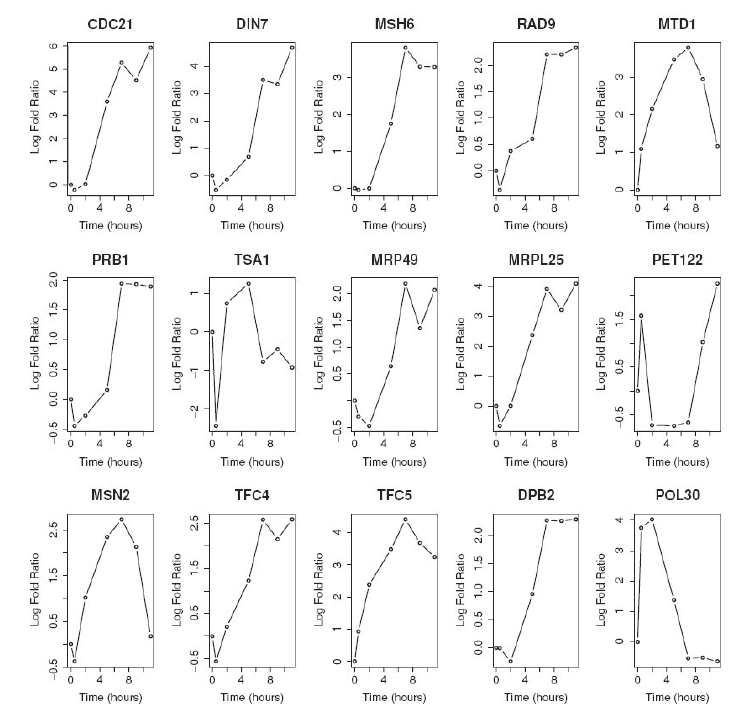 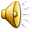 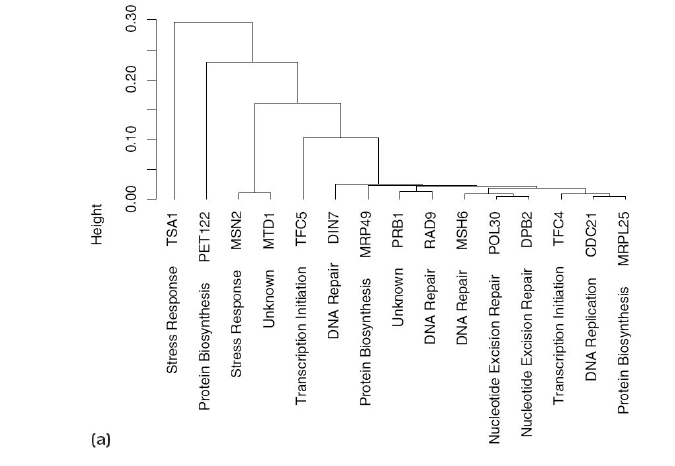 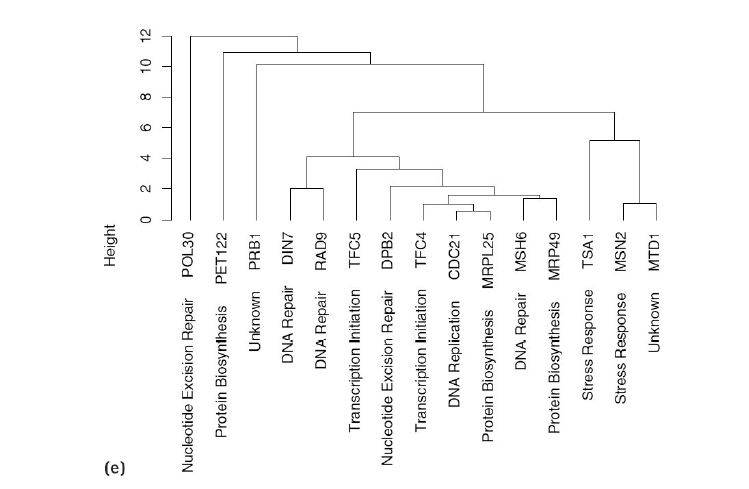 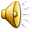 Distanza euclidea
Coefficiente di Pearson
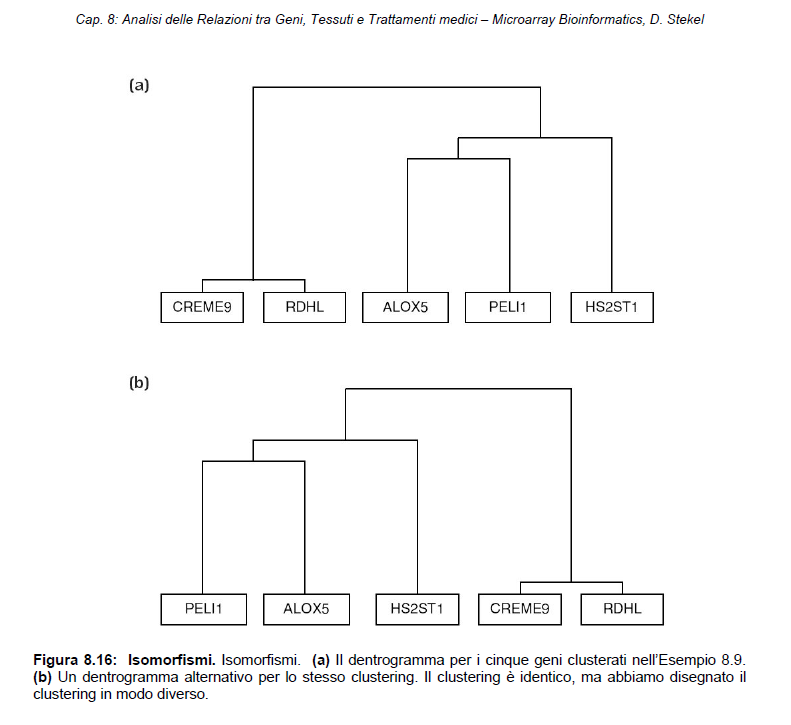 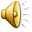 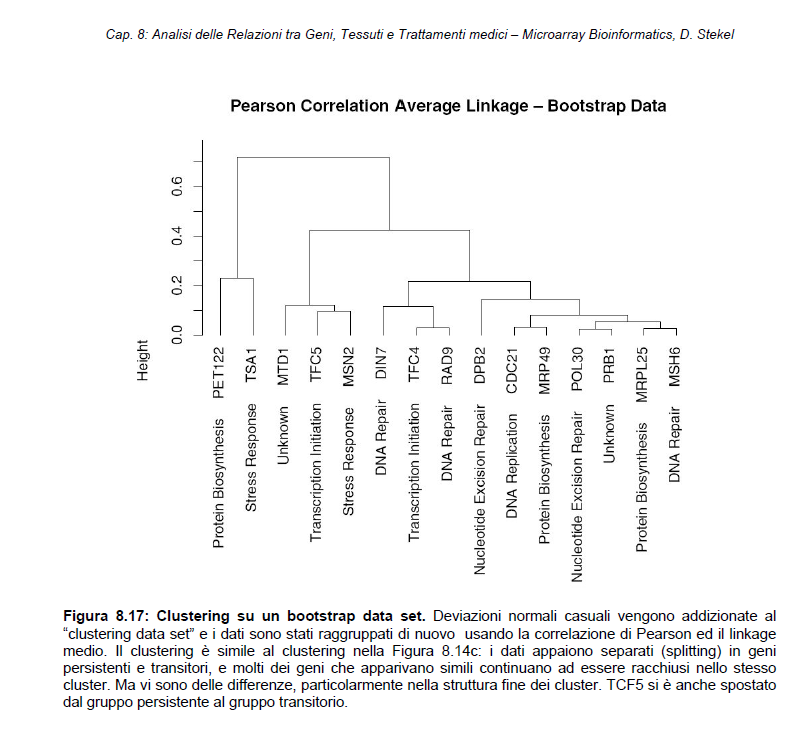 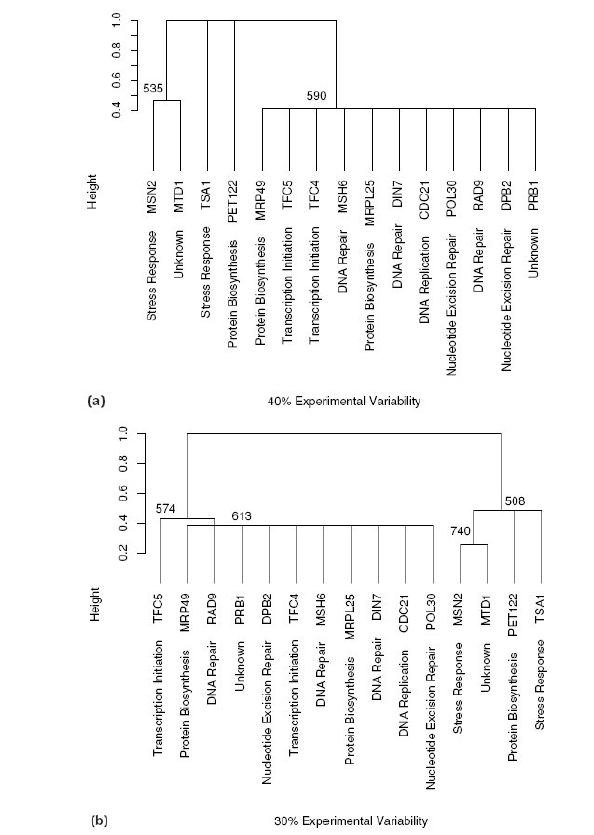 Visualise data in a limited space
Split the genes into groups depending on their behavior
How to cluster genes according to their expression profile?
Gène
Each gene is a dot in a n dimension space (n= number of experiments). How to deal with this and define gene groups?
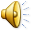 Dimension reduction
Clustering
N-dimension Space
2-dimension Space
PCA
Exp 2
Projection
Axis 1
Axis 2
Exp 1
More information is kept on axis 2
How to cluster genes according to their expression profile?
Dimension reduction: the theory
Gene 1
Gene 2
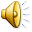 Dimension reduction: the Principal Component Analysis
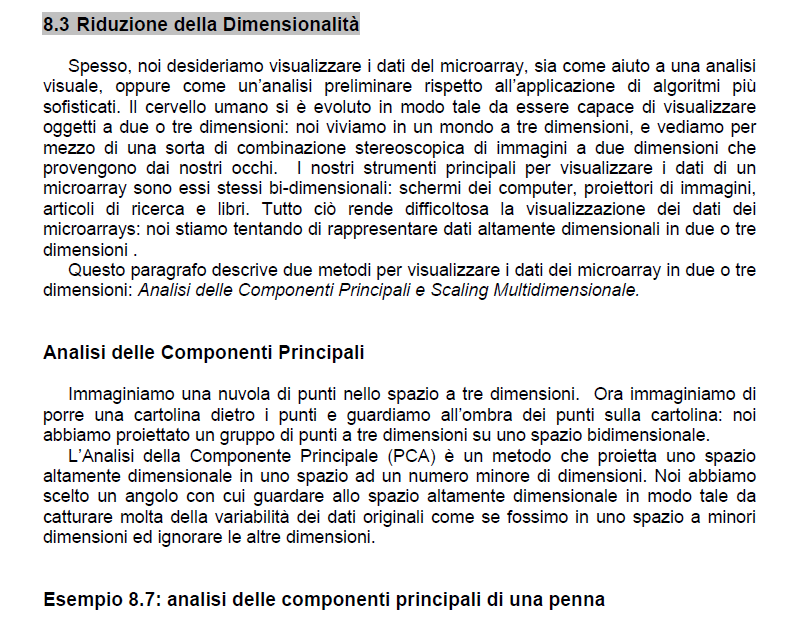 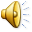 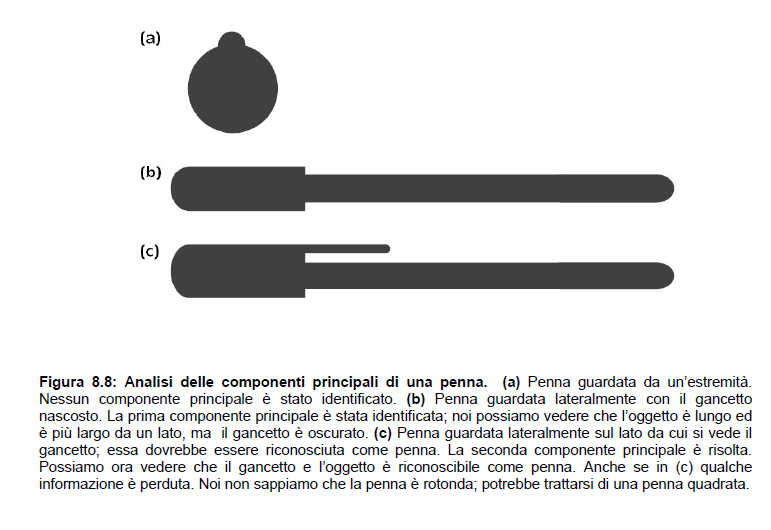 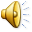 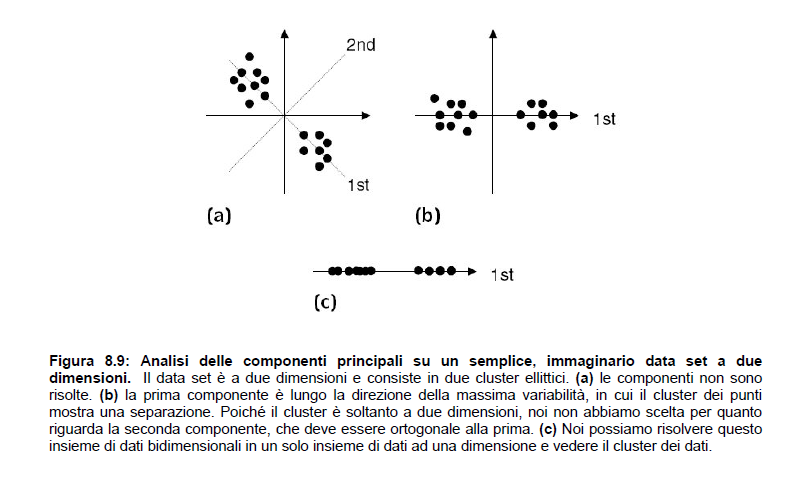 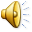 Ex. :
Exp 2
Exp 1
Exp 2
Gene 1
Val(1,1)
Val(1,2)
Val(2,2)
Gene 2
Val(2,1)
Val(2,2)
Val(1,2)
Exp 1
Généralisation :
Val(1,1)
Val(2,1)
n genes, 2 exp
n genes, 3 exp
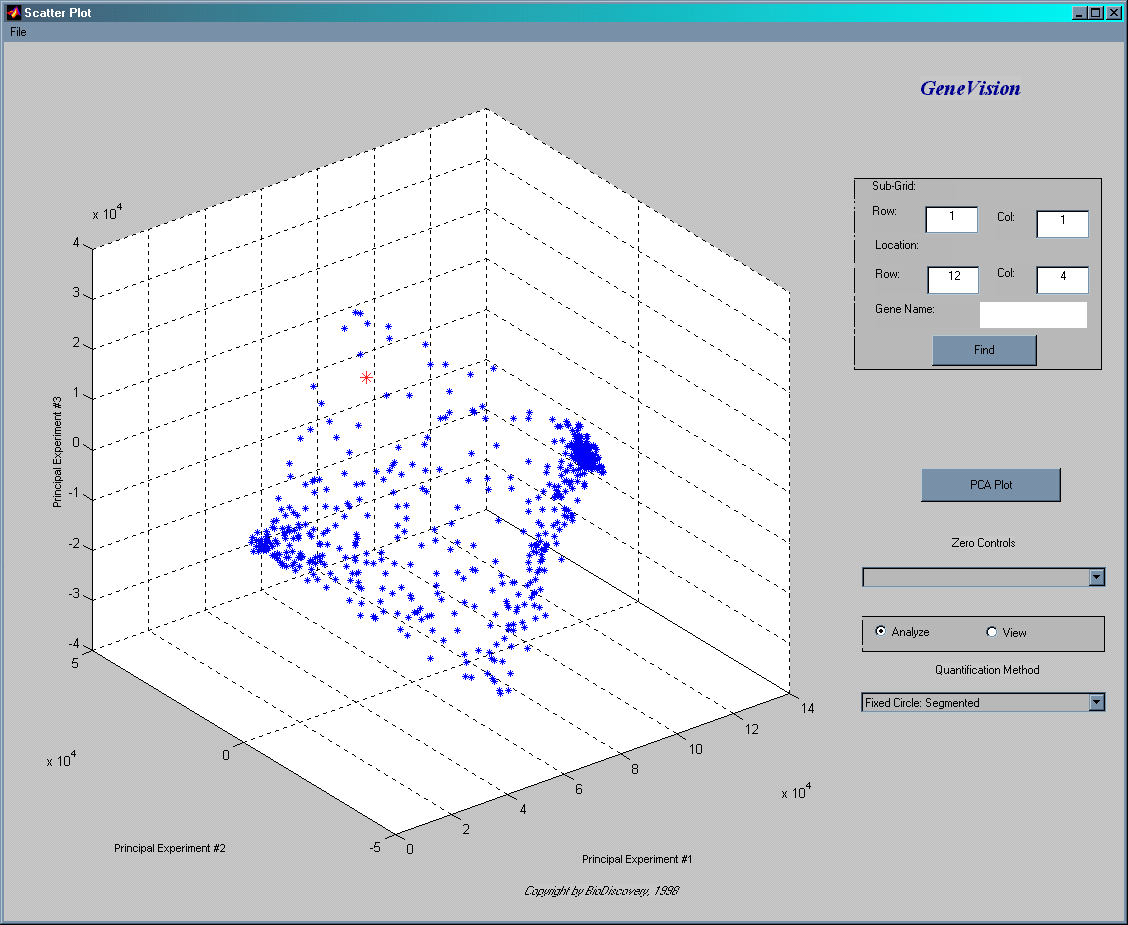 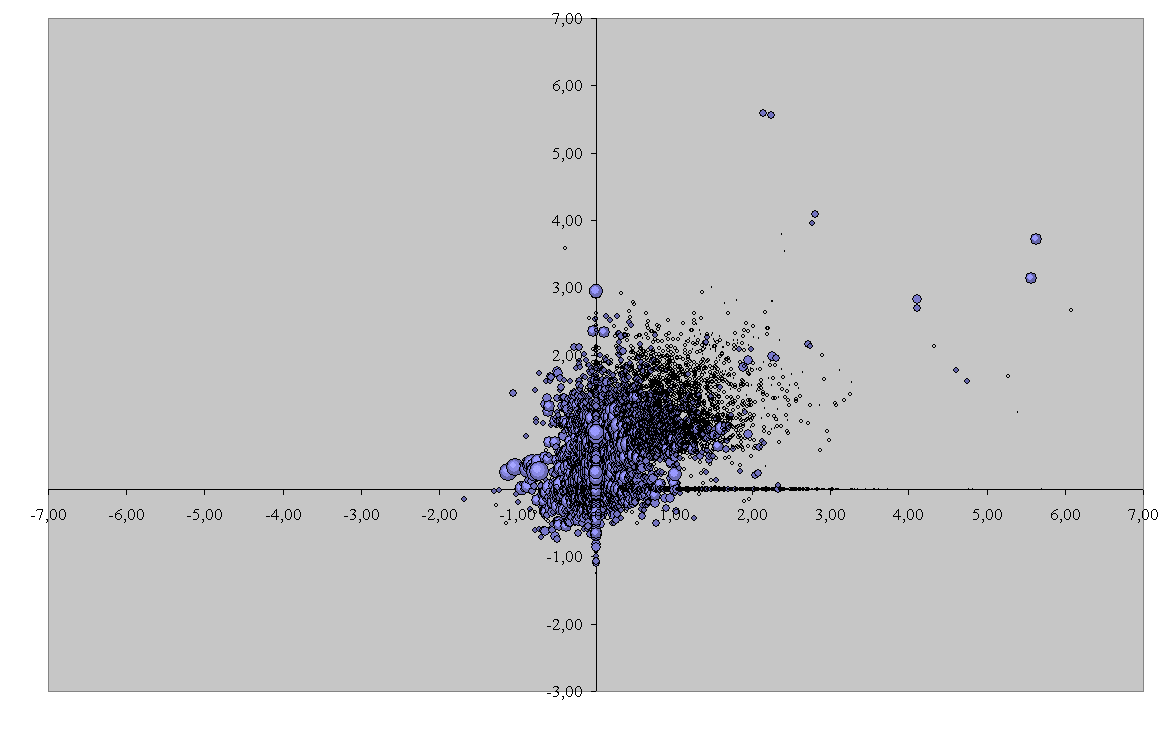 Nuage de points
n genes,
N exp.
How to cluster genes according to their expression profile?
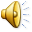 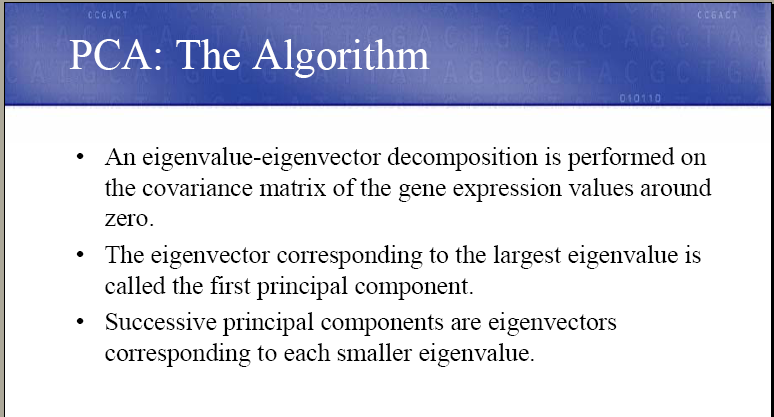 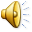 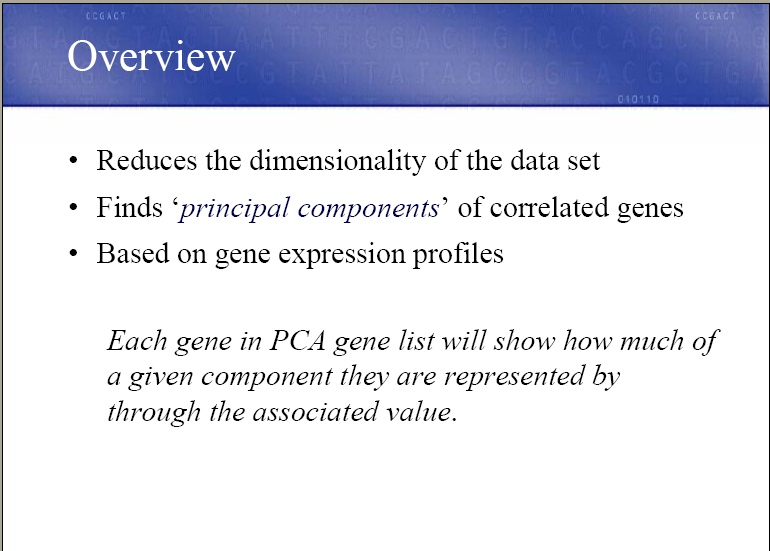 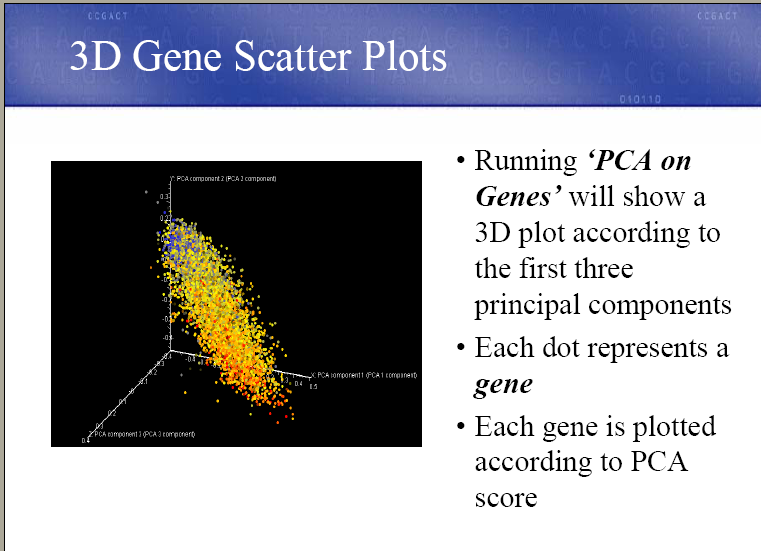 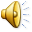 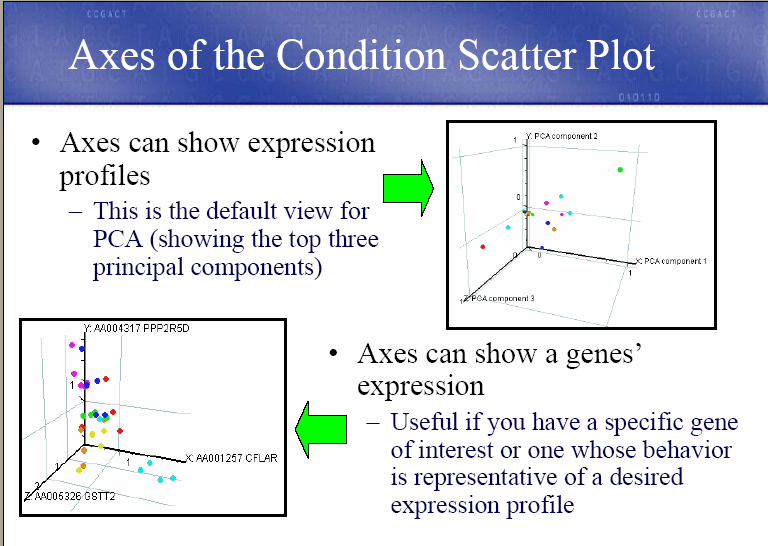 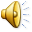 N-dimension Space
2-dimension Space
PCA
Exemple : 

12 kinetic measurements			2 dimension picture
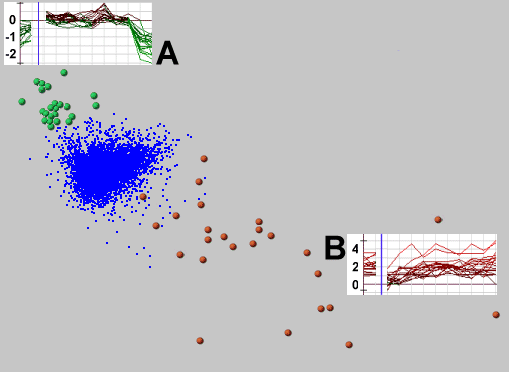 (Devaux et al., 2001)
How to cluster genes according to their expression profile?
Dimension reduction: the Principal Component Analysis
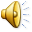 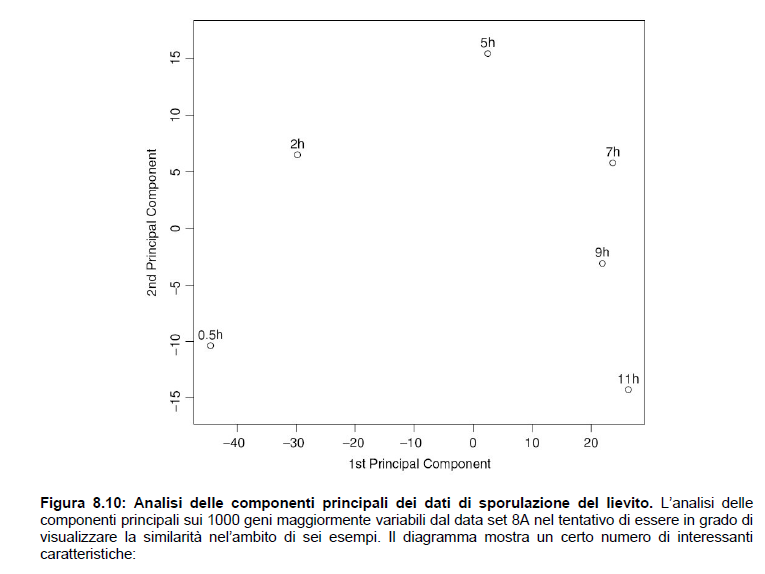 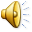 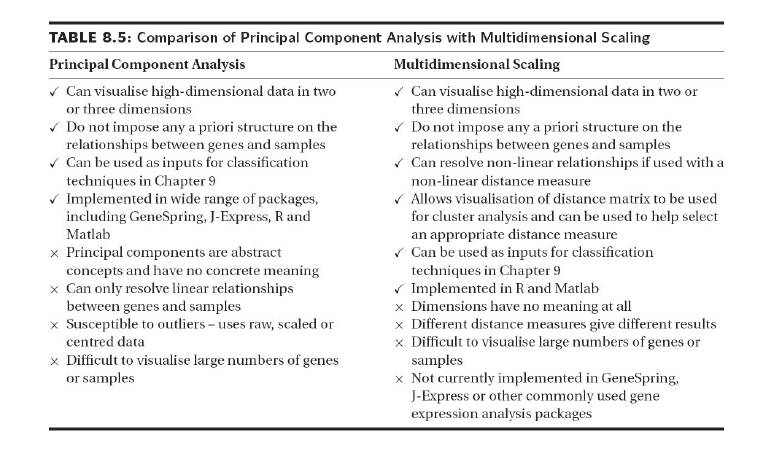 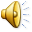 Il mio clustering è corretto?
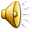 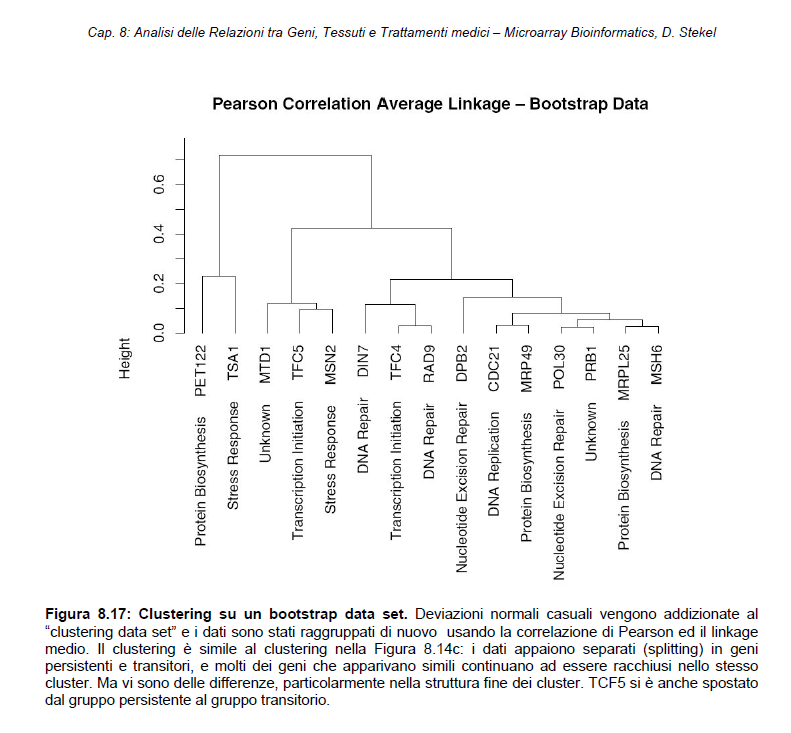 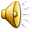 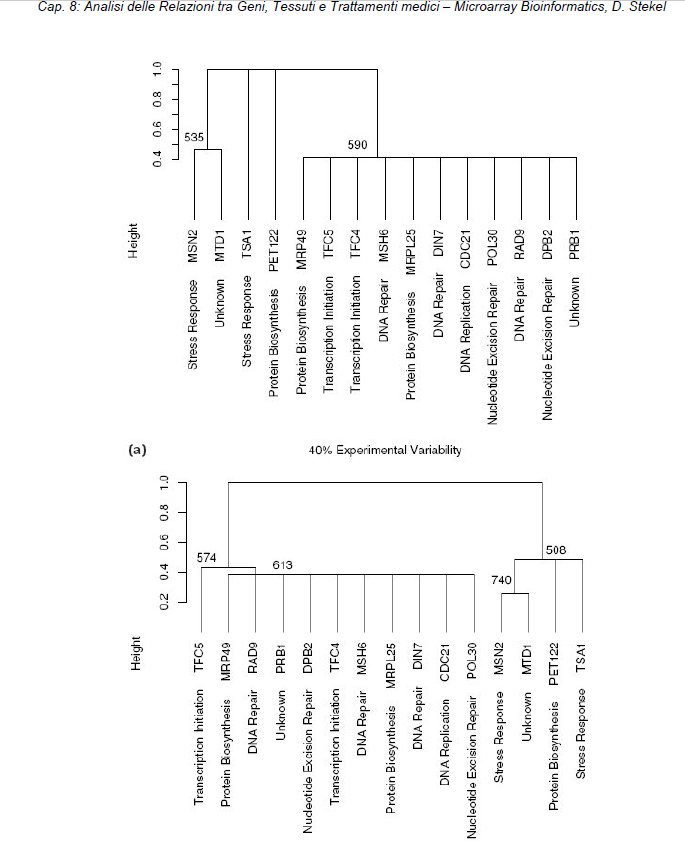 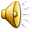 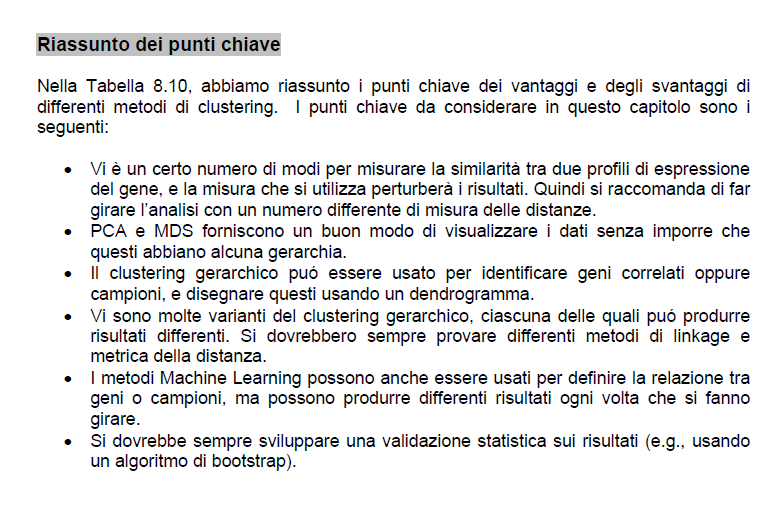 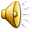 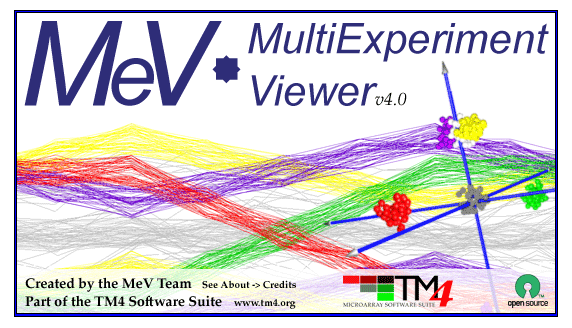 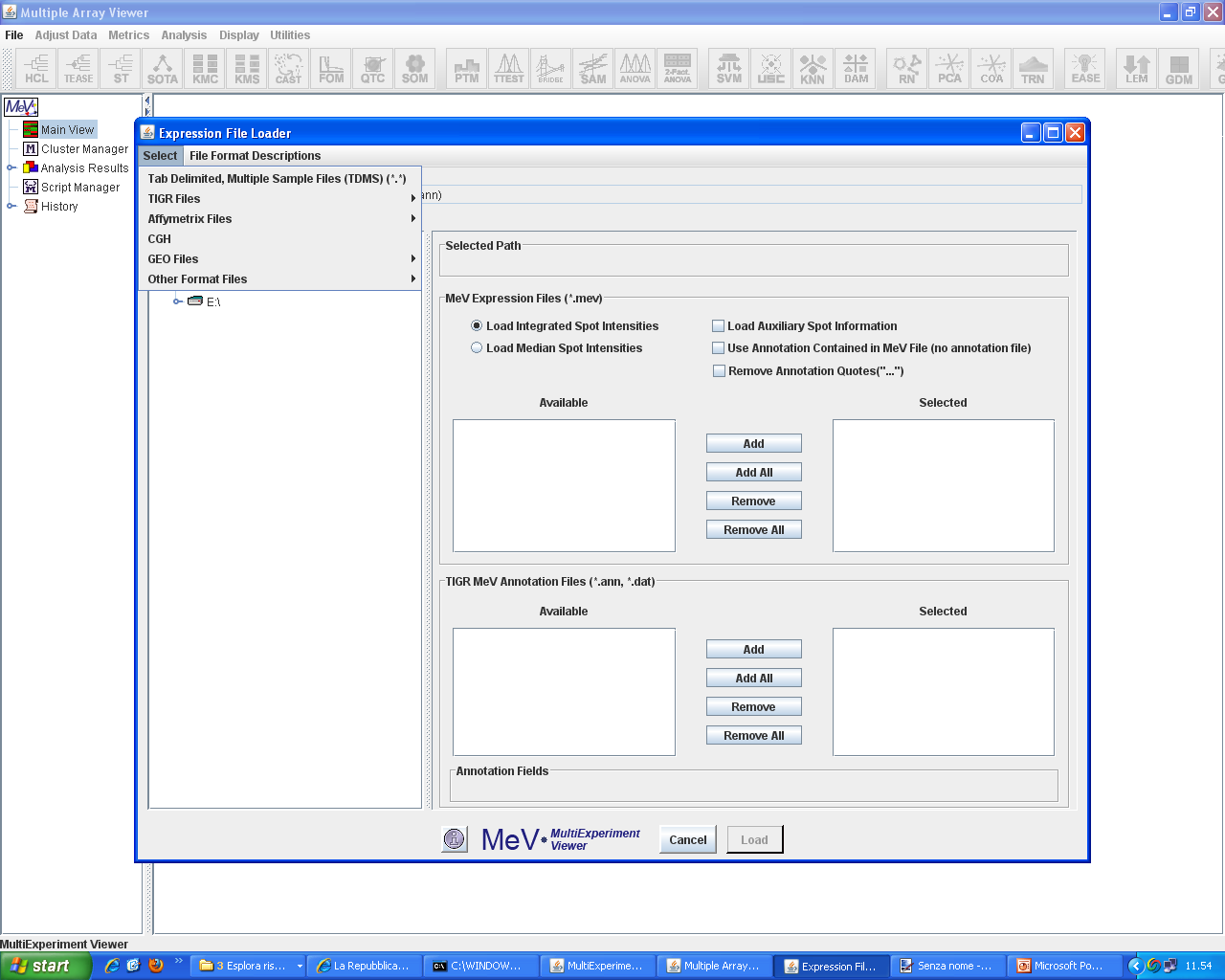 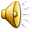 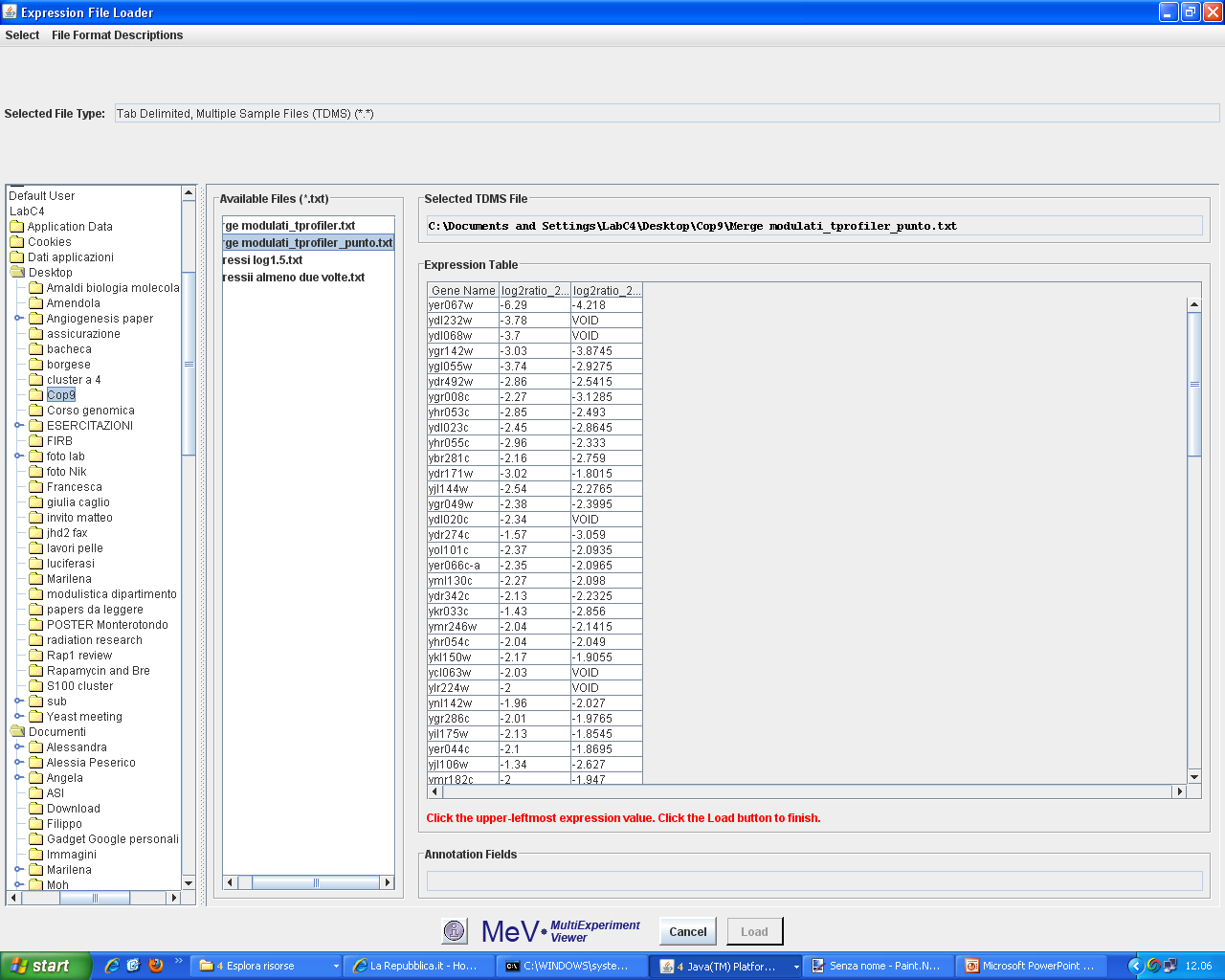 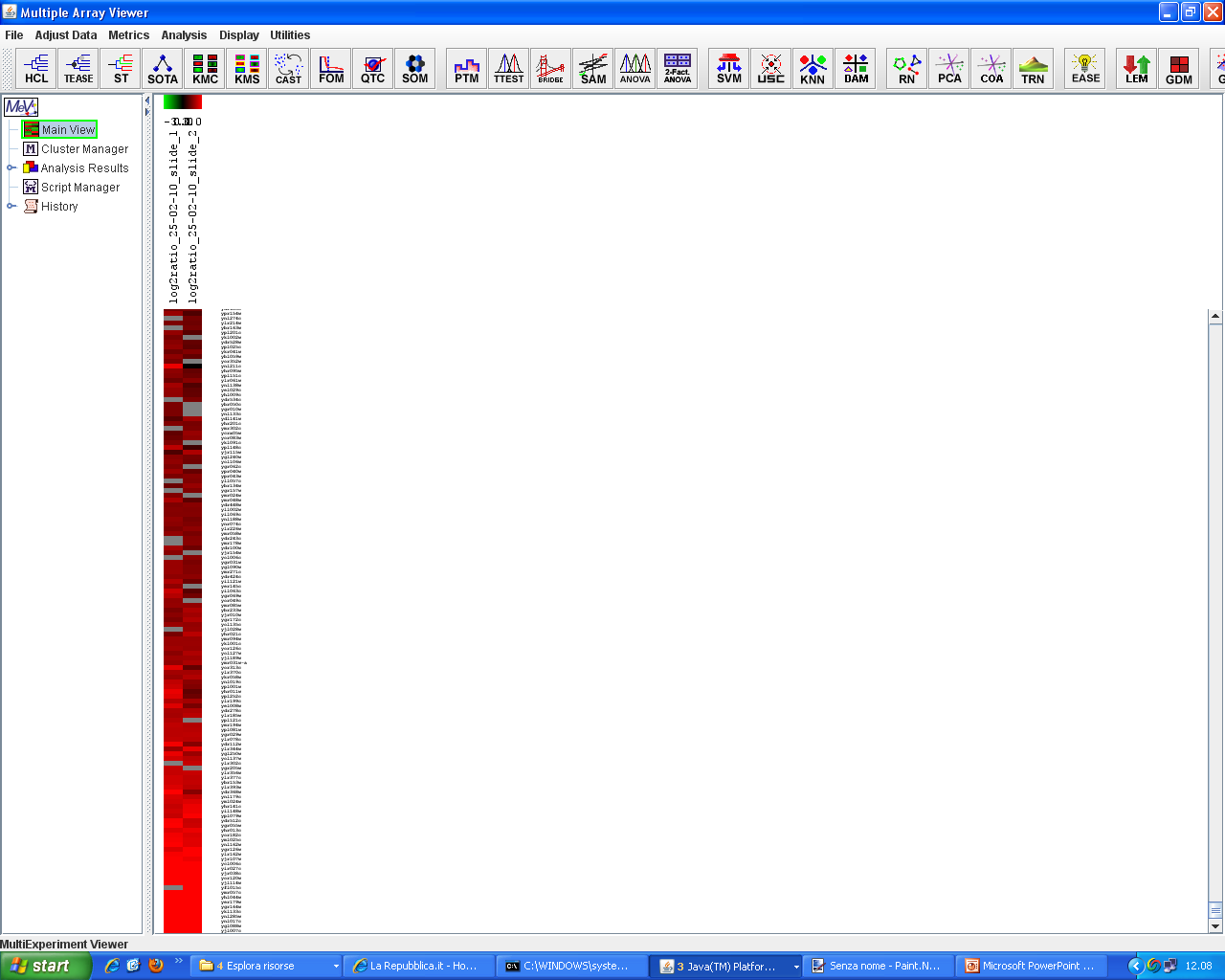 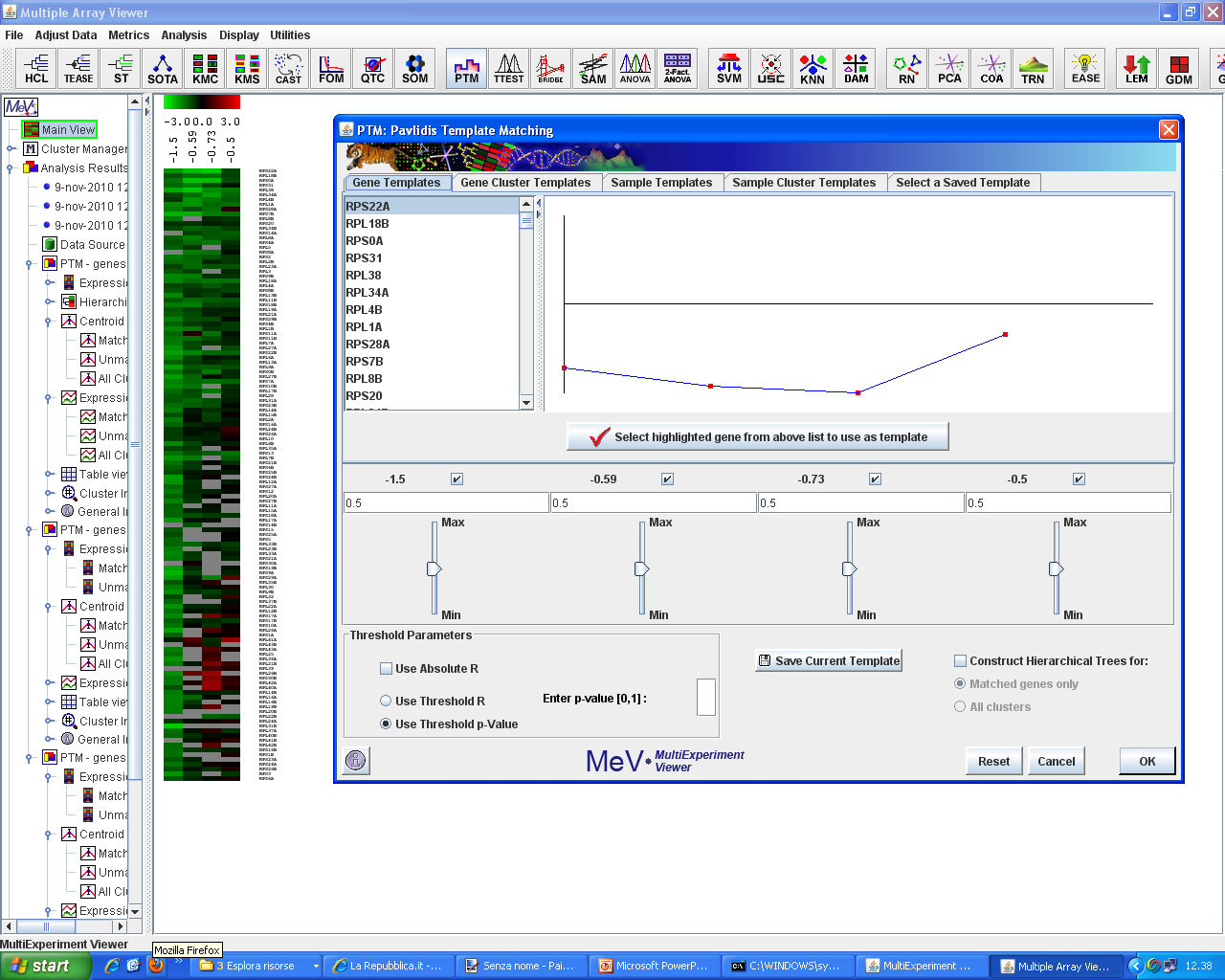 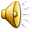